Проекты духовно-нравственной направленности в рамках предмета «Обществознание»
Ставер Людмила Станиславовна, 
учитель истории и обществознания, 
МБОУ «Средняя школа №1» 
города Смоленска
Смоленск
2018
Направления основного общего образования
становление и формирование личности обучающегося
эстетического вкуса и здорового образа жизни
высокой культуры межличностного и межэтнического общения
формирование нравственных убеждений
овладение основами наук, 
государственным языком Российской Федерации, навыками умственного и физического труда
развитие склонностей, интересов, способности к социальному самоопределению и т.д.
* Ст. 63 Федерального закона от 29.12.2012 N 273-ФЗ
Основная образовательная программа включает
учебные предметы      курсы      дисциплины (модули)



получение обучающимися знаний об основах духовно-нравственной культуры народов Российской Федерации, о нравственных принципах, об исторических и культурных традициях мировой религии (мировых религий)
* Ст. 87 Федерального закона от 29.12.2012 N 273-ФЗ
Портрет выпускника 
основной школы
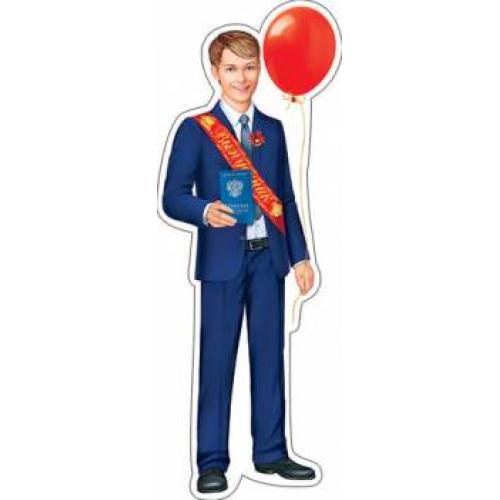 осознающий и принимающий 
ценности человеческой жизни
соизмеряющий свои поступки с нравственными ценностями
осознающий свои обязанности перед семьей, обществом, Отечеством
осознающий и принимающий 
ценности семьи и
 гражданского общества
уважающий других людей, 
умеющий вести конструктив-
ный диалог, достигать взаимо-
понимания, сотрудничать для 
достижения общих результатов
осознающий и принимающий 
ценности российского народа, 
человечества
Рабочая программа по обществознанию
6 класс
*Программа по обществознанию О.Б. Соболевой и О.В. Медведевой для 5-9 классов
Темы в курсе «Обществознание»
«Как общаются люди» 
«Отношения между людьми» 
«Симпатия, антипатия. Дружба любовь» 
«Мораль в жизни человека»
«Золотое правило морали» 
Добро и зло
Человек в мире культуры
 Толерантность
 Материальная и духовная культура
 Тема семьи
Спектакль «Из жизни четырех подружек»
Учебные предметы: Основы духовно-нравственной культуры народов России (ОДНКНР), обществознание, технология, информатика.
Возраст учащихся, на которых рассчитан проект: 5 – 6 класс (11-13 лет)
Перечень учебных тем, к которым проект имеет отношение: в рамках предмета ОДНКНР - «Разные ценности. Нематериальные ценности», «Жизнь по законам чести», «Правила дружбы», «Доброе слово и дело»; 
в рамках предмета обществознание – «Как общаются люди», «Отношения между людьми», «Симпатия, антипатия. Дружба, любовь», «Мораль в жизни человека».
Цель проекта для учителя: привлечение внимания учащихся к проблеме поведения людей, их отношения к друг к другу и окружающему миру в современном обществе; создание условий для воспитания духовно-нравственной личности на примере спектакля
Спектакль «Из жизни четырех подружек»
Основные вопросы, которые решались в ходе выполнения проекта:

Основополагающий вопрос: Что значит быть «Человеком»?

Проблемные вопросы:
Какие духвно-нравственные ценности должны лежать в основе человеческих взаимоотношений?
Что такое мораль и зачем она нужна?
Для чего необходимо помогать и поддерживать друг друга?
Каких правил нужно придерживаться, если хочешь дружить?
Результат проектного метода - спектакль
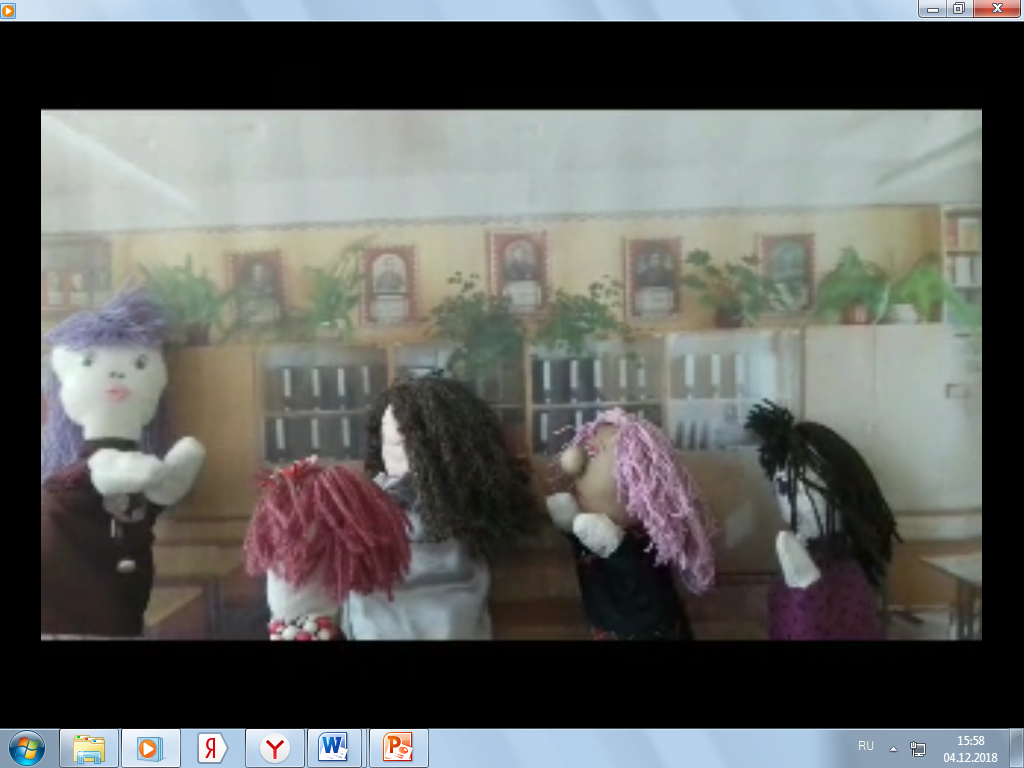 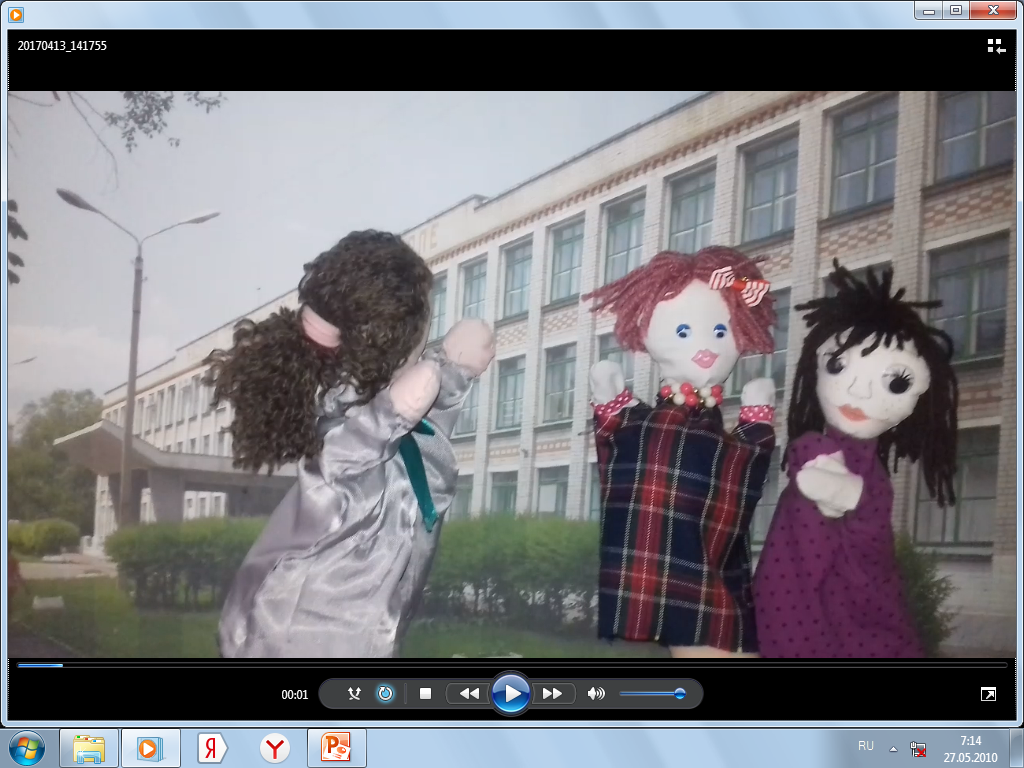 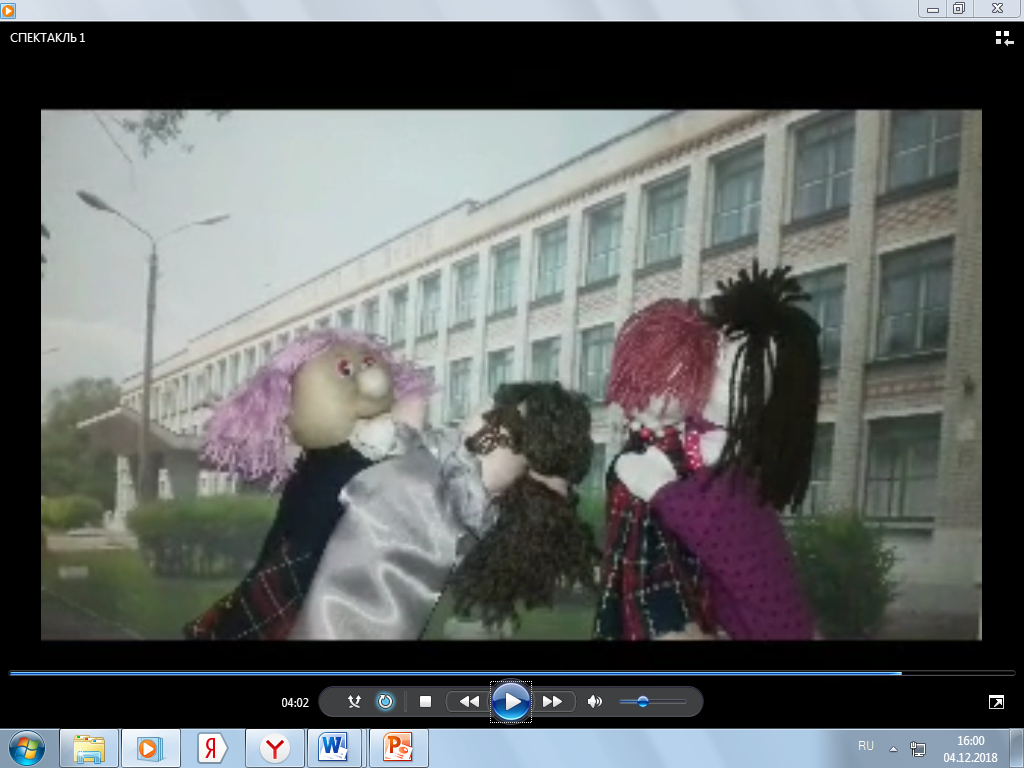 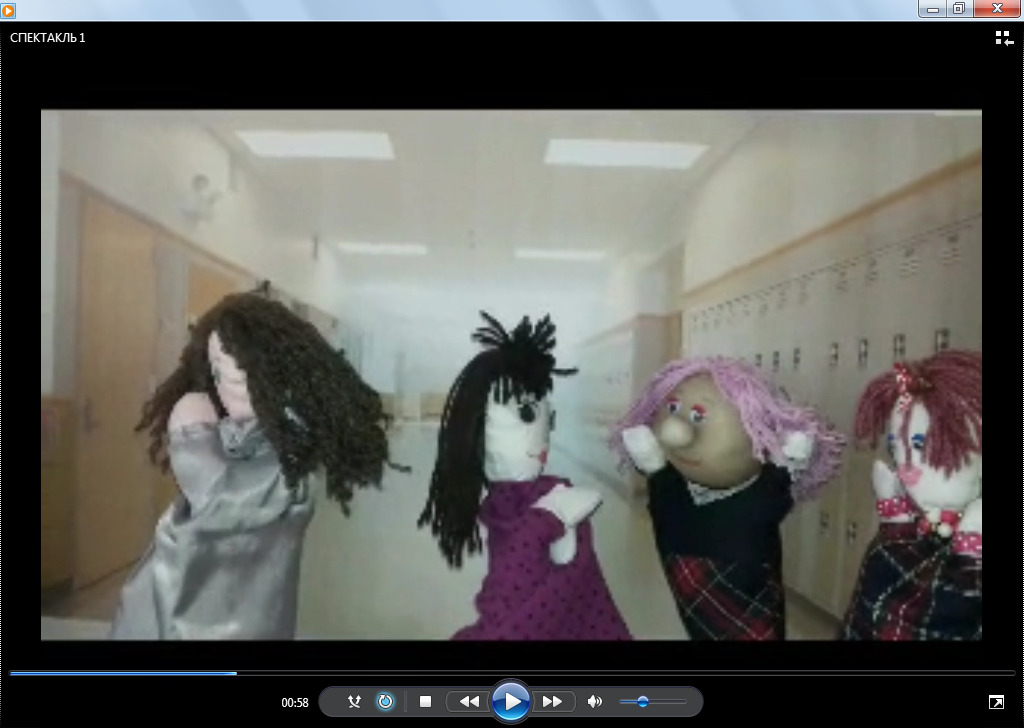 Вывод
как важно уметь прощать
 самому  просить прощение
  уважительно относиться к другому человеку 
 определили основные критерии дружеских отношений
определили: что значит дружить?
Мотивационный компонент
 «Не делай и не желай другому того, чего себе не желаешь. Больно тебе, когда смеются над тобою, 
так не насмехайся над другими»
Филарет, архиепископ Черниговский
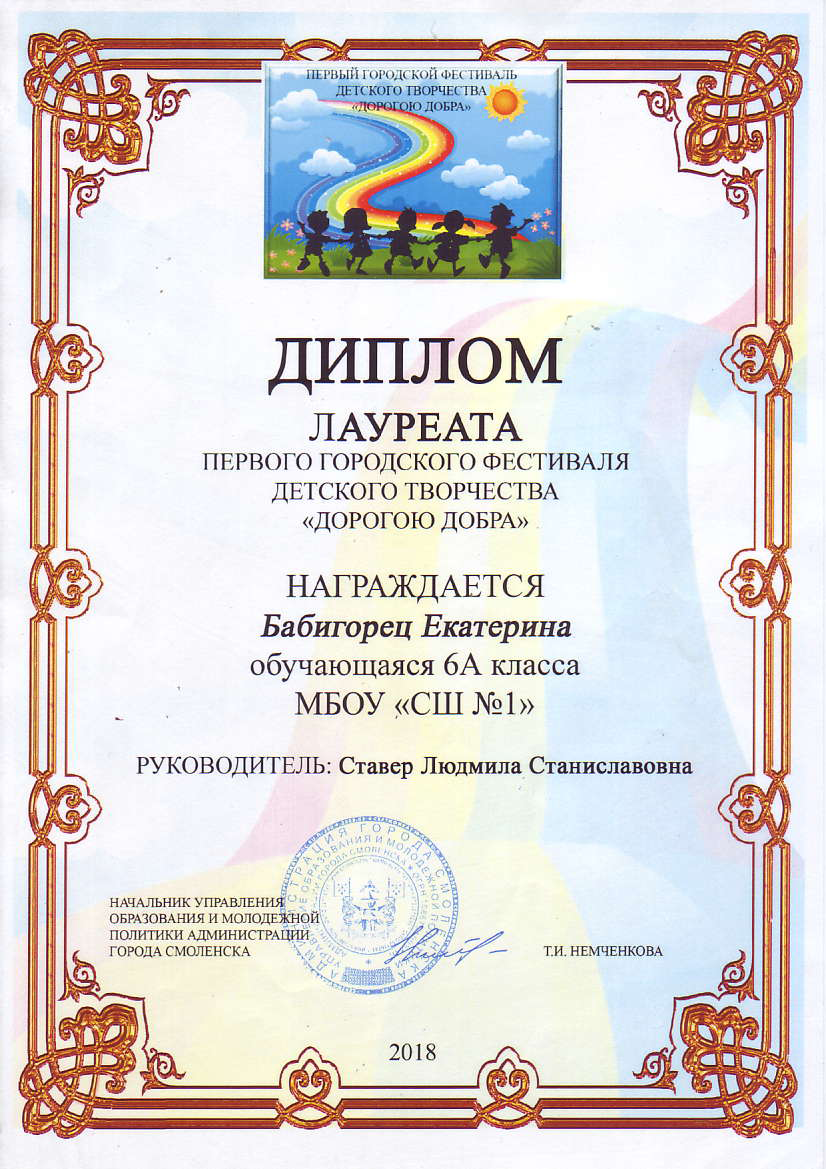 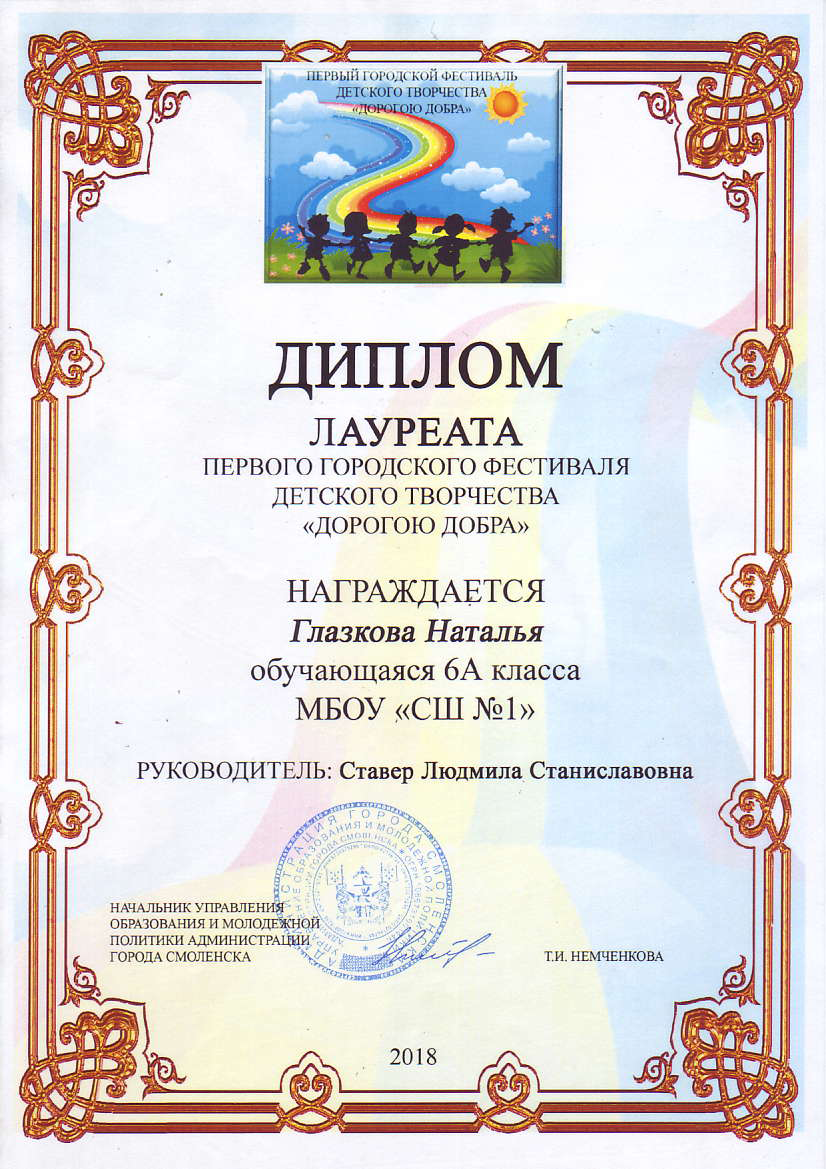